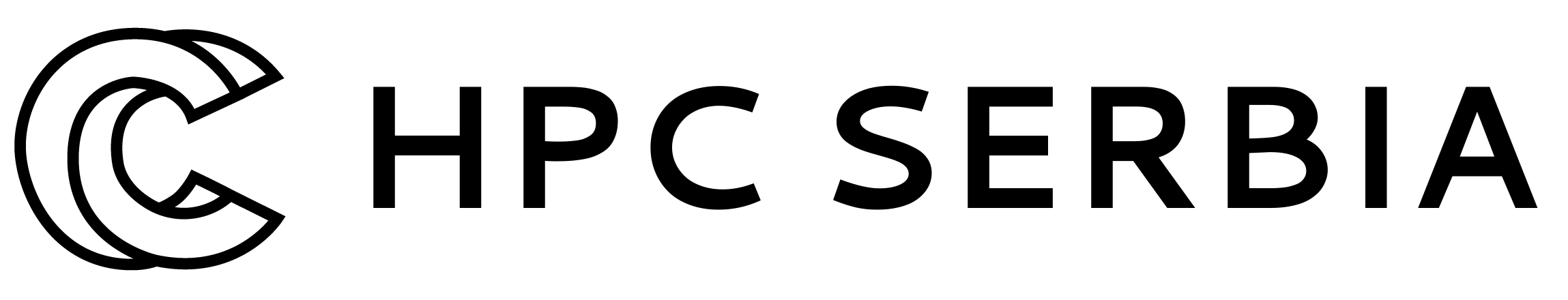 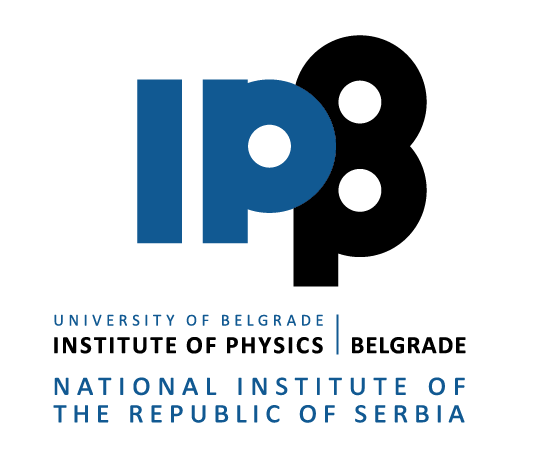 HPC Serbia
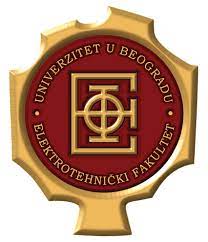 USN KoM
Online – 10 Sep 2024
Dr. Antun Balaž, antun@ipb.ac.rs
HPC Serbia
EuroCC National Competence Center for HPChttps://www.hpc.rs/ 
Two institutions:
Institute of Physics Belgrade
University of Belgrade School of Electrical Engineering
Main HPC resource: PARADOX cluster
Support has been provided for over 20 years
Today's team comprises 10 people
Support to end-users who require assistance with using HPC/HPDA/AI
Aspects of the open science support
HPC Serbia
Expectations:
Sharing knowledge and best practices
Alignment of open science policies
Support in the implementation of EOSC standards
Contributions:
Technical expertise in HPC/HPDA/AI areas
Sharing information about trainings
Joint organization of trainings